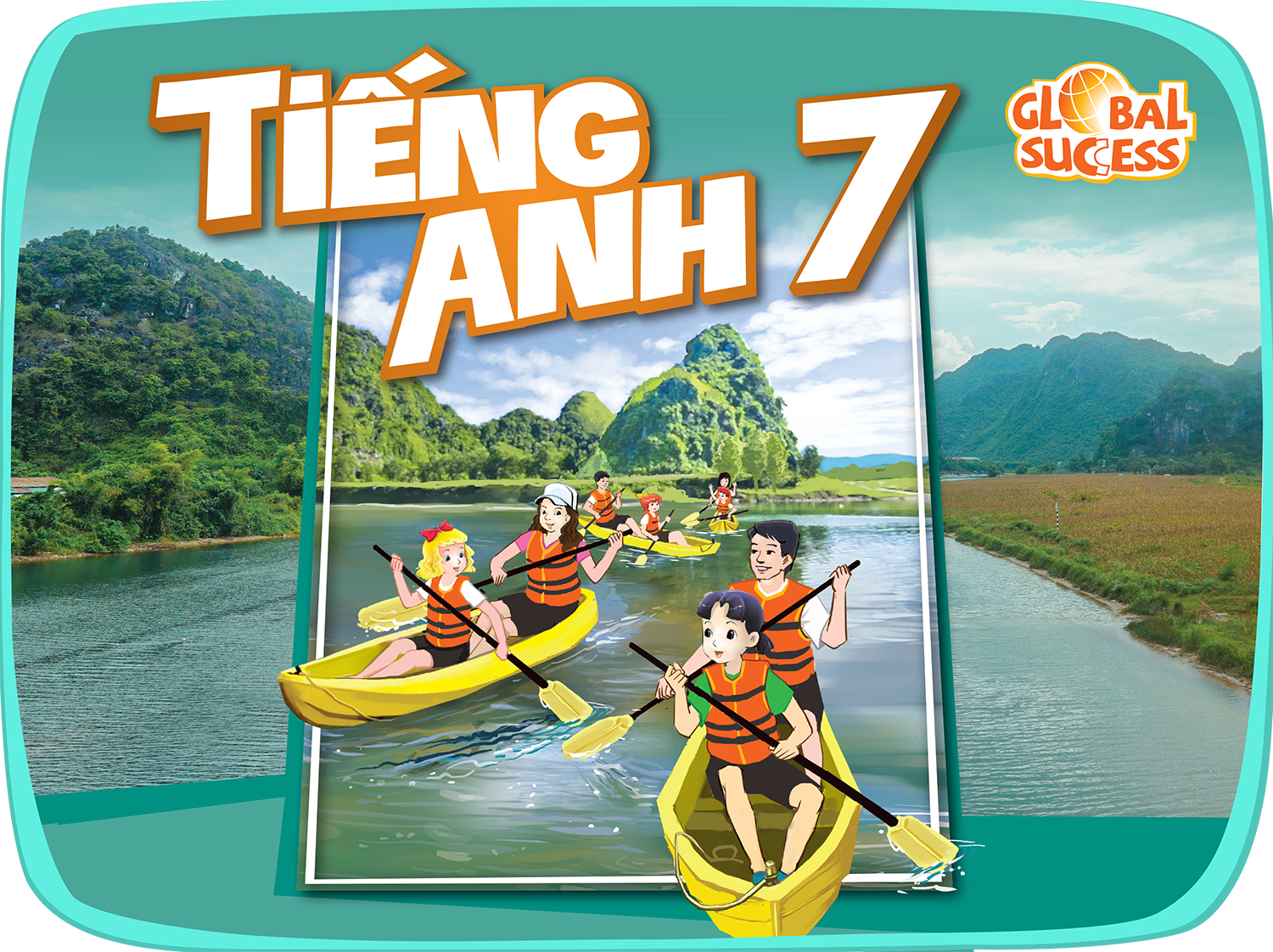 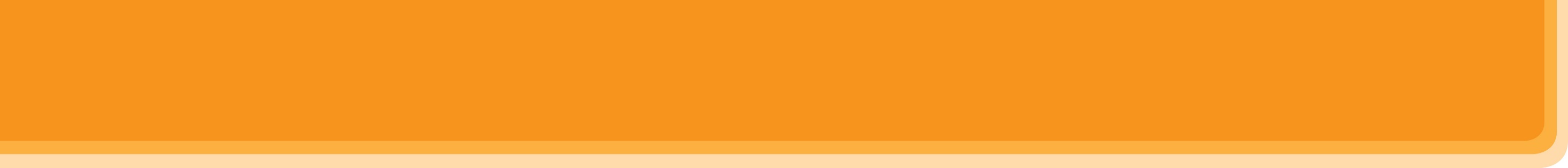 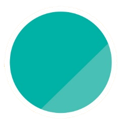 2
HEALTHY LIVING
Unit
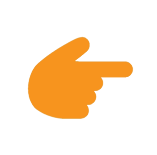 LESSON 6: SKILLS 2
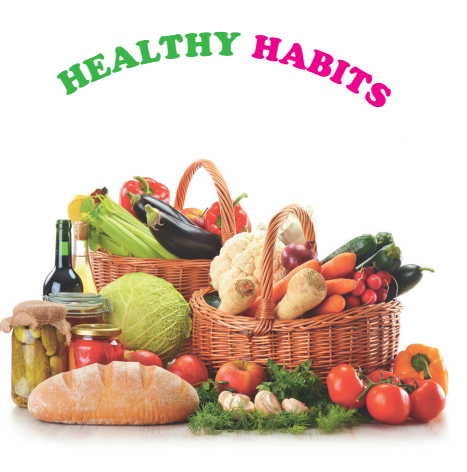 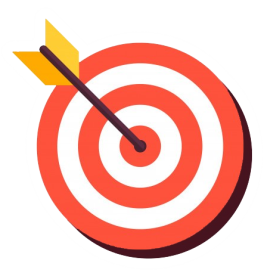 OBJECTIVES
By the end of the lesson, students will be able to:
listen for specific information about some advice about healthy habits
write some advice to avoid viruses
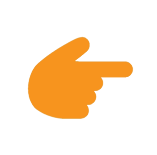 LESSON 6: SKILLS 2
WARM-UP
Chatting
Task 1: Discuss and tick the habits you think are good for your health.
Task 2: Listen and tick the habits mentioned. 
Task 3: Listen again and answer the questions with no more than THREE words.
LISTENING
Task 4: Discuss and make notes of the tips from the listening. Then share them with the class.
Task 5: Discuss and brainstorm ideas.
Task 6: Write a passage of about 70 words to give advice on how to avoid viruses.
WRITING
CONSOLIDATION
Wrap-up
Homework
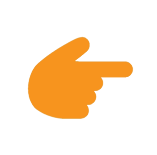 LESSON 6: SKILLS 2
WARM-UP
Chatting
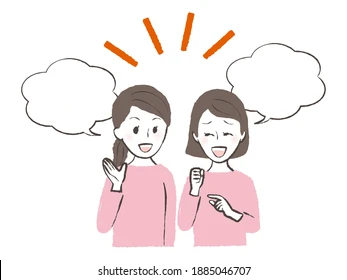 Aims of the stage:
to activate students’ prior knowledge and vocabulary related to the lesson
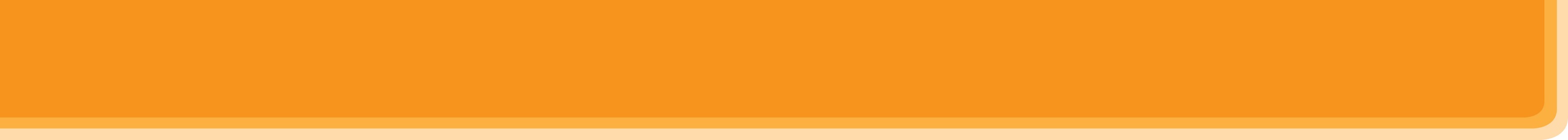 WARM-UP
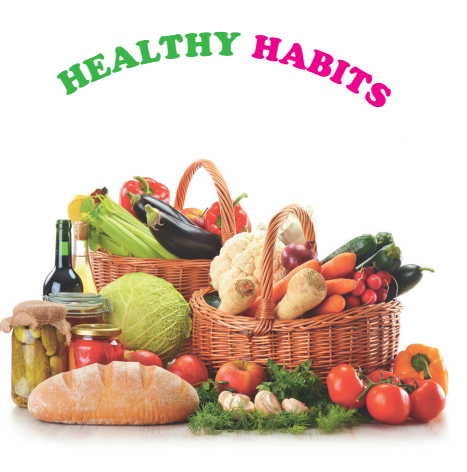 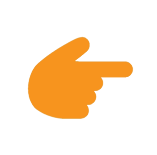 LESSON 6: SKILLS 2
WARM-UP
Chatting
Task 1: Discuss and tick the habits you think are good for your health.
Task 2: Listen and tick the habits mentioned. 
Task 3: Listen again and answer the questions with no more than THREE words.
LISTENING
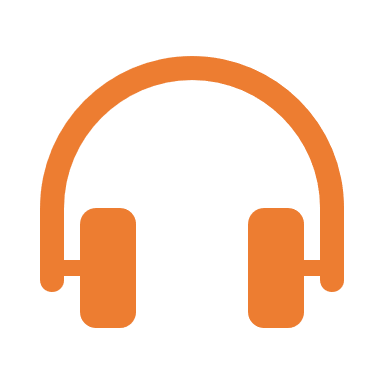 Aims of the stage:
to help Ss brainstorm the topic and prepare for the listening text
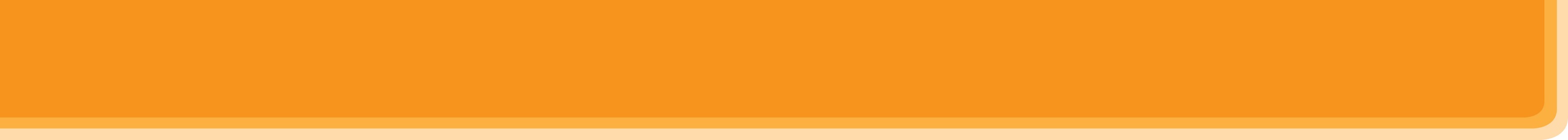 PRE-LISTENING
1
Discuss and tick the habits you think are good for your health.
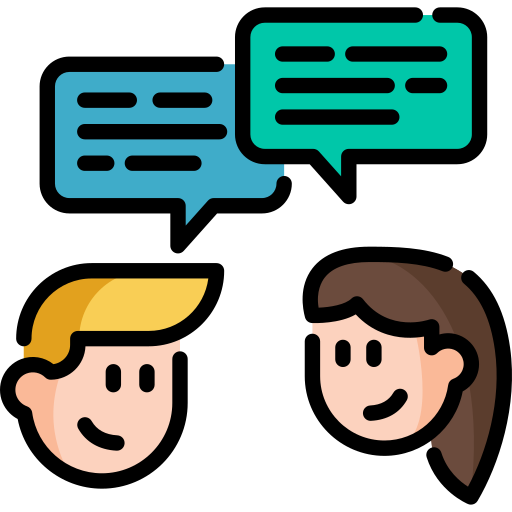 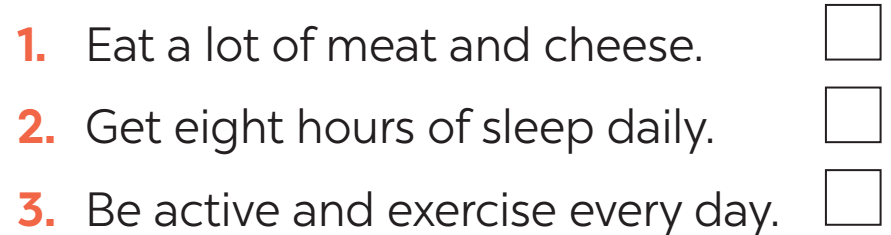 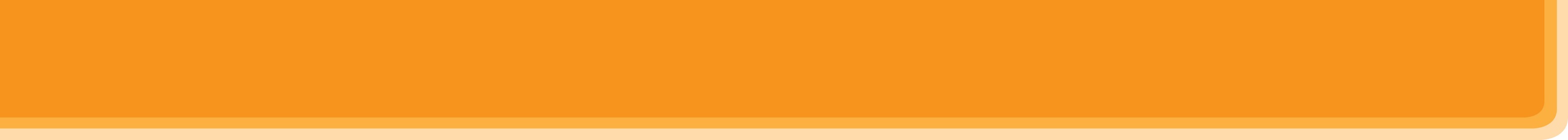 WHILE - LISTENING
2
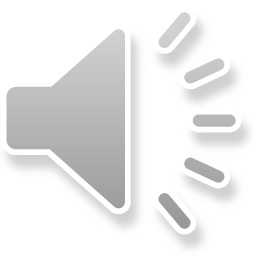 Listen and tick the habits mentioned.
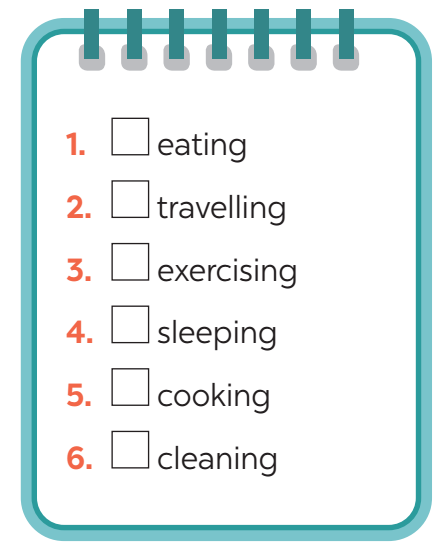 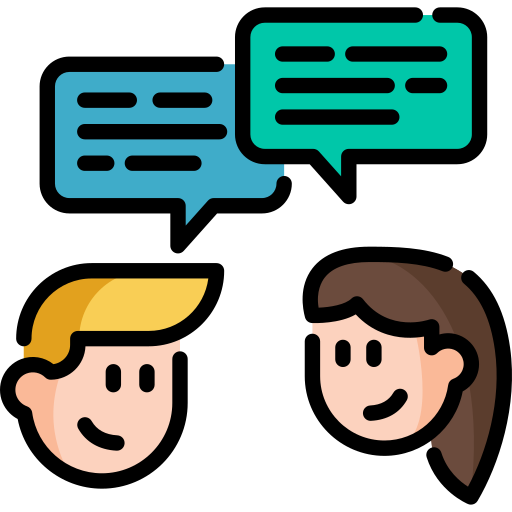 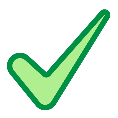 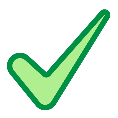 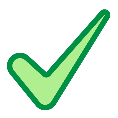 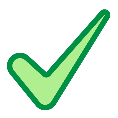 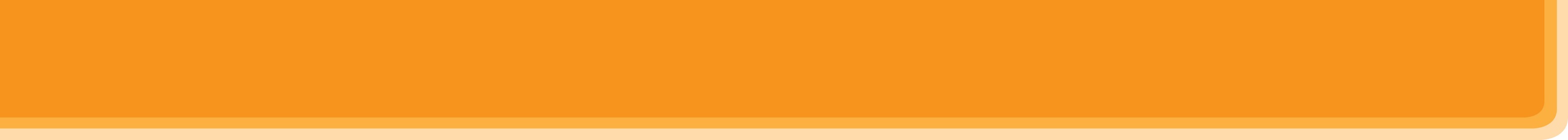 WHILE-LISTENING
3
Listen again and answer the questions with no more than THREE words.
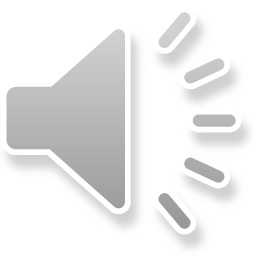 1. What do healthy habits help you avoid?
2. What do fruit and vegetables provide you with?
3. How many hours do you need to sleep a day?
4. How should you keep your room?
disease
(lots of) vitamins
8 / eight hours
tidy and clean
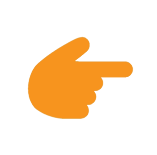 LESSON 6: SKILLS 2
WARM-UP
Chatting
Task 1: Discuss and tick the habits you think are good for your health.
Task 2: Listen and tick the habits mentioned. 
Task 3: Listen again and answer the questions with no more than THREE words.
LISTENING
Task 4: Discuss and make notes of the tips from the listening. Then share them with the class.
Task 5: Discuss and brainstorm ideas.
Task 6: Write a passage of about 70 words to give advice on how to avoid viruses.
WRITING
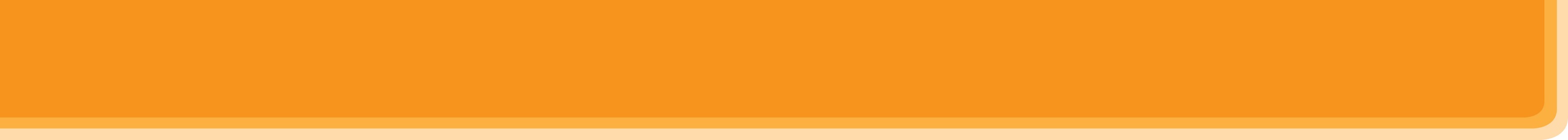 PRE-WRITING
4
Discuss and make notes of the tips from the listening. Then share them with the class.
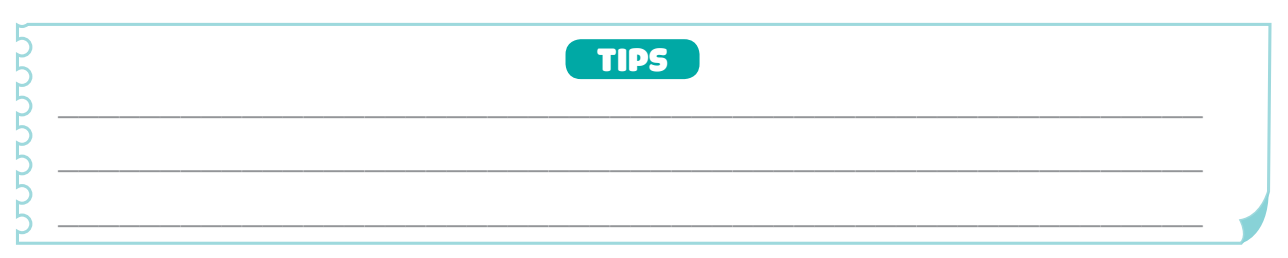 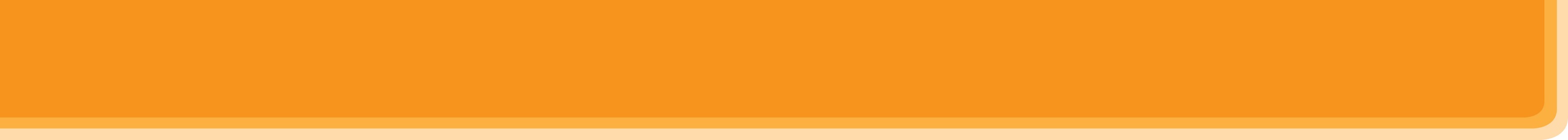 PRE-WRITING
5
Discuss and brainstorm ideas.
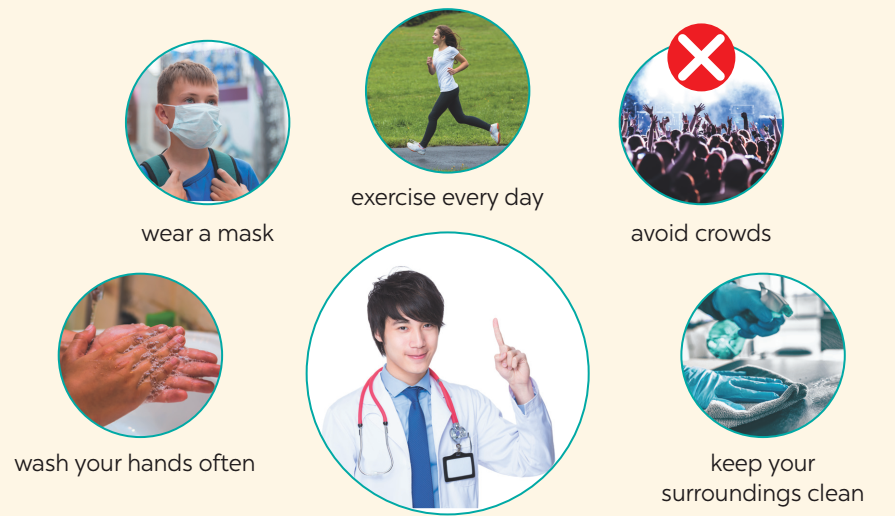 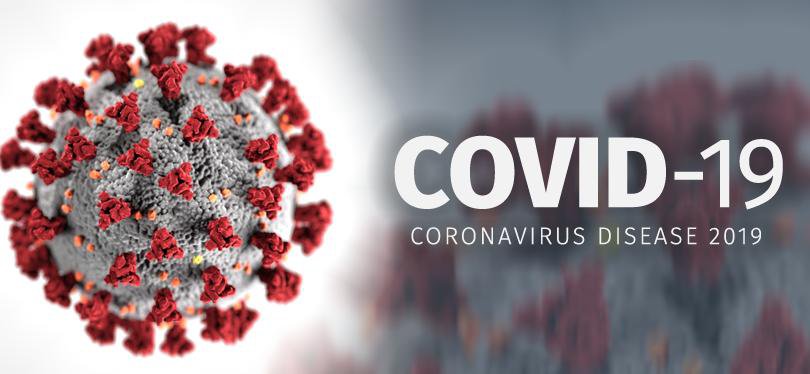 How to avoid viruses???
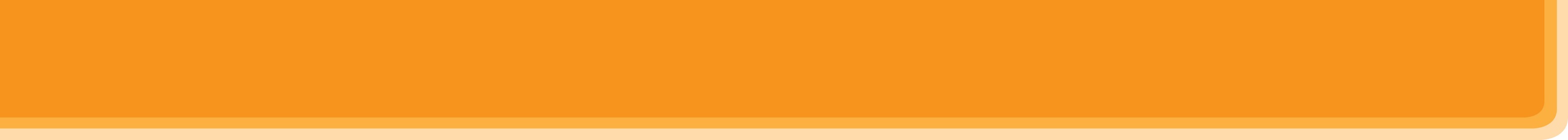 WHILE-WRITING
6
Write a passage of about 70 words to give advice on how to avoid viruses.
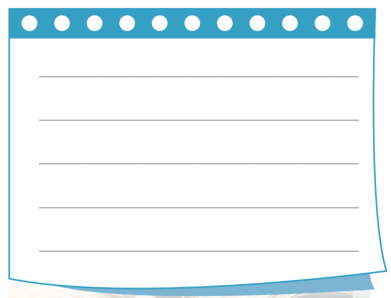 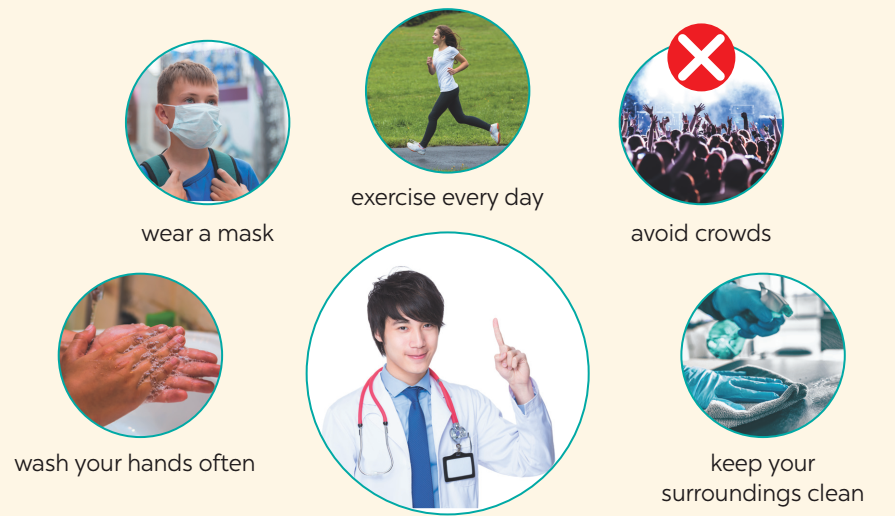 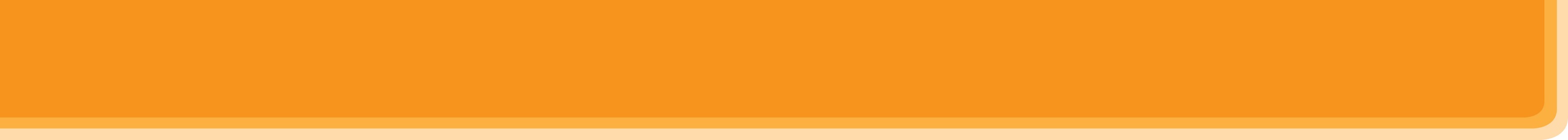 POST-WRITING
CLASS GALLERY
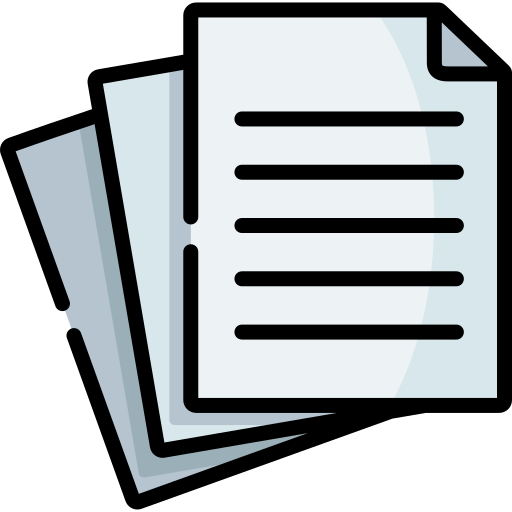 Students can:
go and see other’s work
give comments to each other
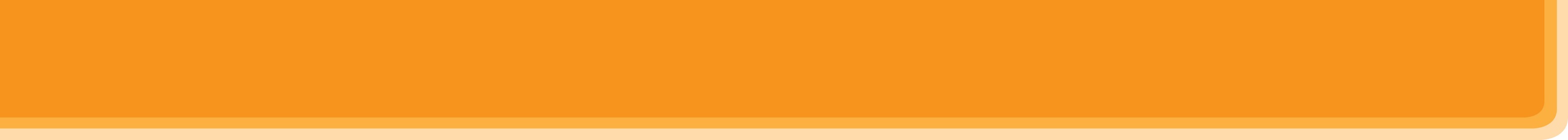 CONSOLIDATION
1
WRAP-UP
In this lesson, we have learnt to:
listen for special information about healthy habits.
write some advice to avoid viruses.
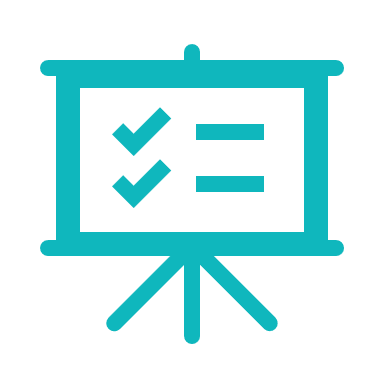 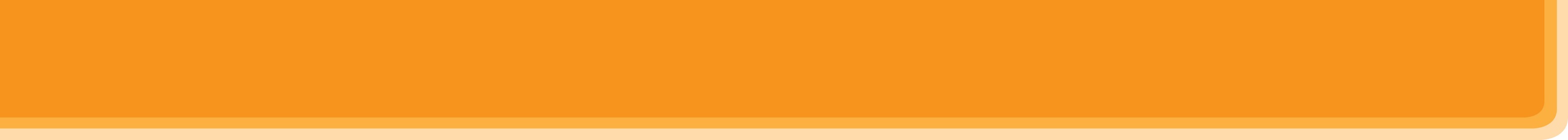 CONSOLIDATION
2
HOMEWORK
Rewrite the passage on the notebook.
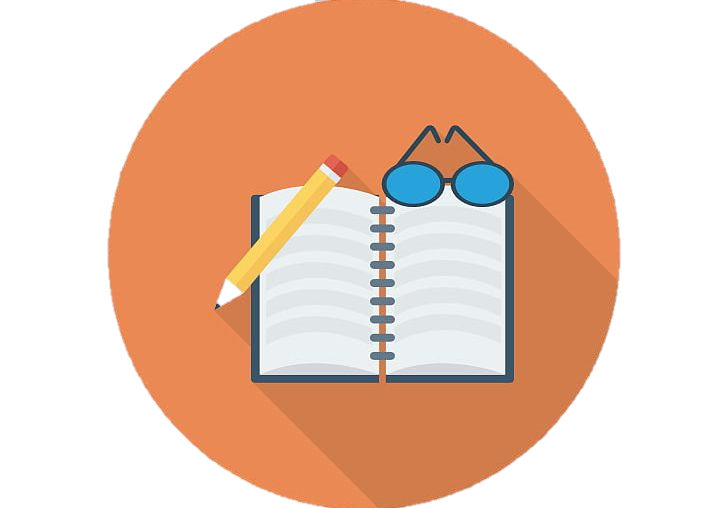 Website: sachmem.vn
Fanpage: facebook.com/sachmem.vn/